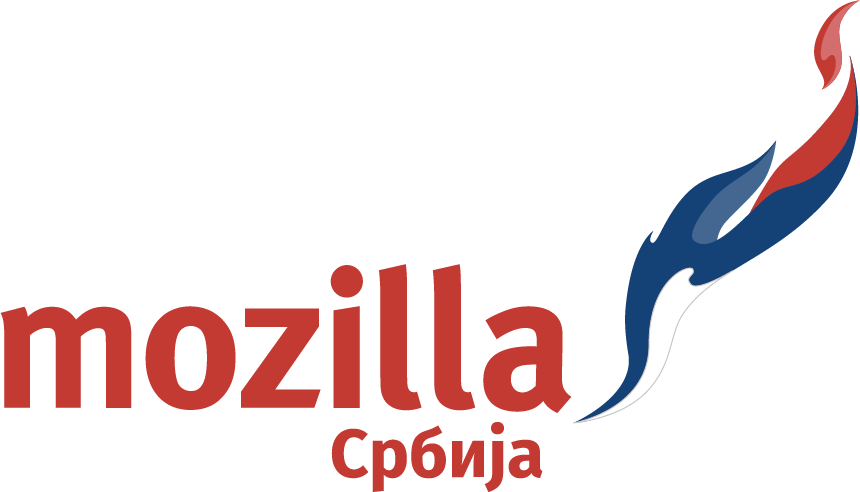 ПРИВАТНОСТ ВАШИХ ПОДАТАКА
Марко Андрејић, QA Mozilla Србија
Војислав Станковић, QA Mozilla Србија
ПРАЋЕЊЕ
Сваки пут када користимо интернет, остављамо трагове о нашој активности – „дигитални отисци’’
Делимо информације које желимо, али и које не желимо
Те информације се прикупљају и стварају наш „дигитални идентитет“
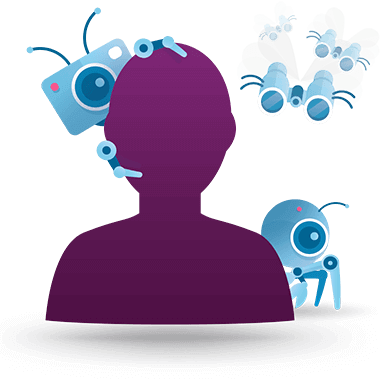 Kолачићи и „трећа лица“
Праћење се одвија „иза“ интернет сцене
Колачићи се чувају на вашем рачунару и памте ваша подешавања
„Трећа лица“ их користе како би пратили ваше активности
„Трећа лица“ су компаније које су одвојене од веб сајтова које посећујете и прате ваше активности
Бесплатно понекад и није бесплатно
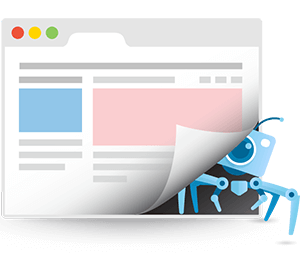 Предности и мане праћења
Предности:
Мане:
Персонализовано веб искуство
Приказивање новости о производима
Бесплатне апликације
Спорије учитавање страница
Прикупљање непотребних података
Непотпуна контрола над подацима
Крађа и прослеђивање података
Заштита
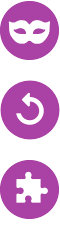 Приватно прегледање
Дугме „Заборави“ за уклањање информација прегледања
Додаци 
uBlock Origin
Lightbeam
Privacy Badger
САЈБЕР БЕЗБЕДНОСТ
Сајбер безбедност значи чувати себе и своје податке
Не можете спречити сваку претњу, али можете умањити ризик са неким знањем и разумевањем
Анонимност вам не даје већа права
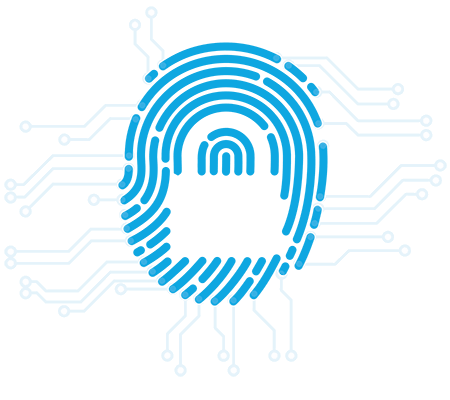 Претње
Да бисте се заштитили од разних претњи морате знати нешто о њима
Најчешће претње на интернету су:
  Манипулација
  Злонамерни програми
  Мрежни и компјутерски напади
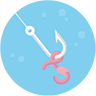 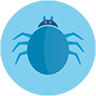 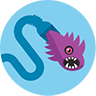 Разлике
Манипулација:
Злонамерни програми:
Нежељена пошта (Spam)
„Пецање“ (Phishing)
Лажне електронске поруке
Вируси
Тројанци
Црви
Шпијунски софтвери
Како се заштити?
Користите јаке PIN кодове и лозинке
Не користите једну лозинку свуда
Користите „two-step verification“
Користите антивирус
Редовно ажурирајте програме и системе
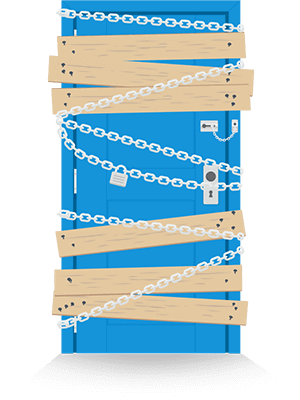 АПЛИКАЦИЈЕ
Шпијунирање из нашег џепа
Лако одрицање приватности
Корисници апликација ретко читају услове коришћења
Геолокација – „рудник злата“
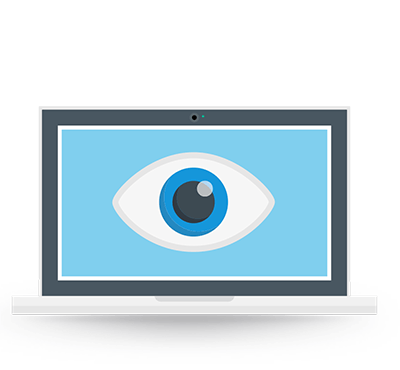 ЕНКРИПЦИЈА
Енкрипција –  претварање информација у кодове који могу бити прочитани само ако имате прави кључ
Енкрипција је свуда око нас
Ниједан програм не пружа савршену заштиту
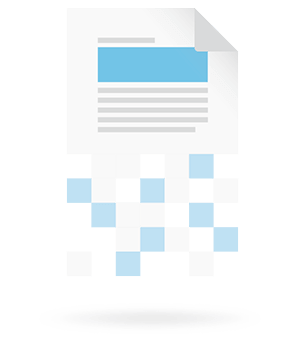 Апликације и програми
Tor Browser i Tails OS (Linux, Windows, Mac)
Orfox: Tor Browser (Android)
Onion Browser (iOS)
Tutanota
Signal (Android и iOS)
LUKS (Linux)
Diskcryptor (Windows)
FileVault (Mac)
Tor Browser i Tails OS
Веб прегледач заснован на Mozilla Firefox ESR-у
Анонимно сурфовање интернетом
Саставни делови Tor пакета су TorButton, TorLauncher, HTTPS Everywere, NoScript и Tor proxy.
Tails OS дистрибуција оперативног система базирана на Debian-у
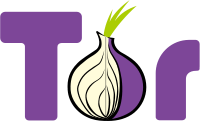 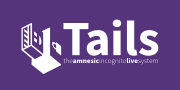 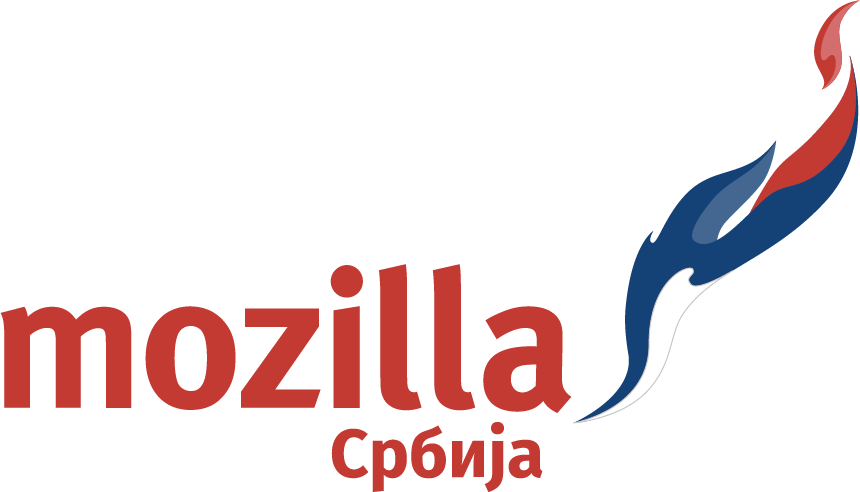 ХВАЛА НА ПАЖЊИ!